Starppriekšmetu saiknes īstenošana un vērtēšana mācību stundās.
Jeļena Pikuma un Līga Andžāne
2021. gada 7.oktobris
8.1. Kā matemātiski raksturo un analizē datus? (matemātikā)
8.1. Kas ir dabas resursi? (ģeogrāfijā)
Starppriekšmetu saikne:
Starpdisciplinārā temata “Klimata pārmaiņas” apguvē sadarbojas matemātikas un ģeogrāfijas skolotājas.
Pētnieciskais darbs “Klimata pārmaiņas un datu apstrāde”(matemātika un ģeogrāfija)
Uzdevums: 
1.Veikt pētījumu par klimata pārmaiņu norisi Latvijā, uzrakstīt secinājumus un ieteikt problēmas risinājumu! 
2.Izveidot prezentāciju un prezentēt pētījuma rezultātus!
Sasniedzamais rezultāts:
Plāno pētījuma mērķi un gaitu, veic pētījumu – iegūst, apstrādā, attēlo, analizē datus un formulē pamatotus secinājumus.
Projekta darbs mazās grupās.
Skolēni veic projektu visa temata laikā pēc nepieciešamo sasniedzamo rezultātu apgūšanas. Skolotājs kopā ar skolēniem darba sākumā vienojas, kuri kritēriji tiks izmantoti darba vērtēšanai.
Skolēni saņem snieguma līmeņu aprakstu darba izpildes sākumā.
Pētījuma jautājums: Vai klimatiskie rādītāji norāda uz klimata pārmaiņām?
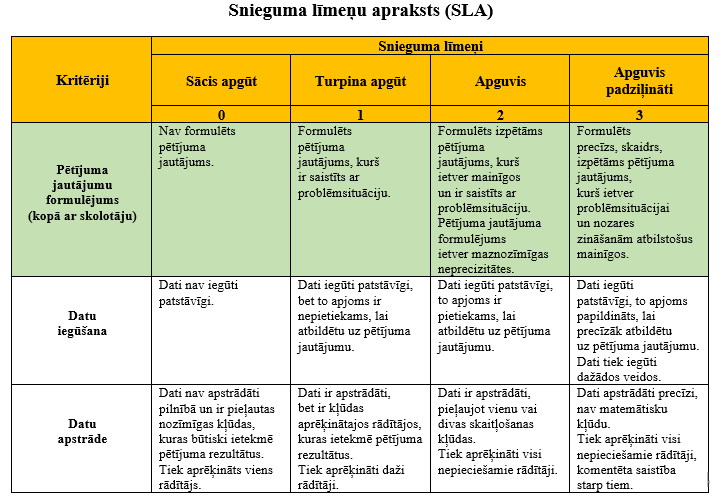 Snieguma līmeņu apraksts (SLA)
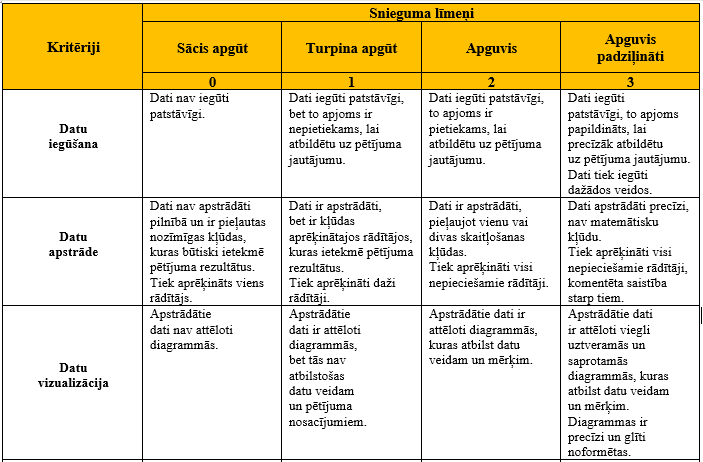 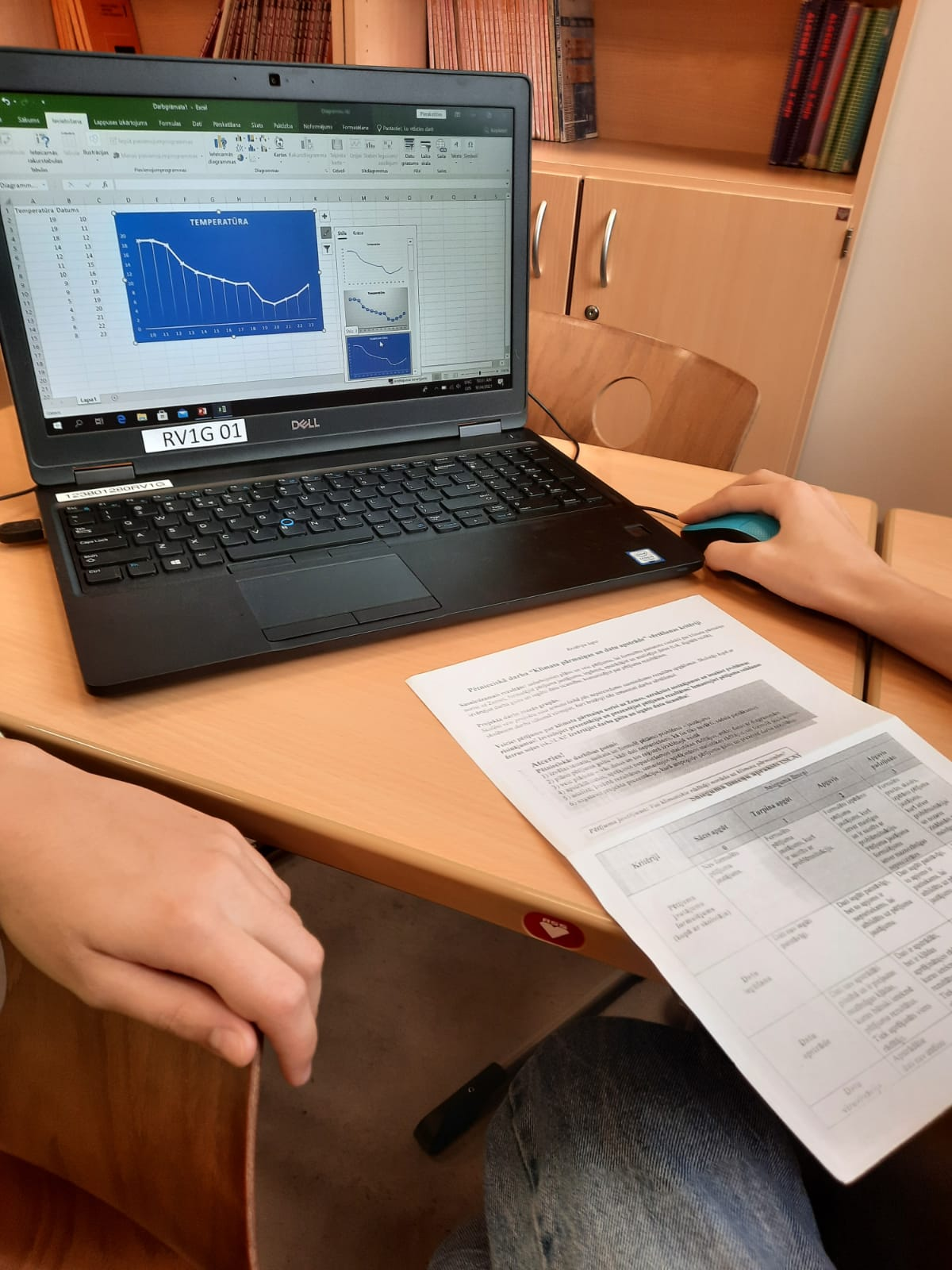 Snieguma līmeņu apraksts (SLA)
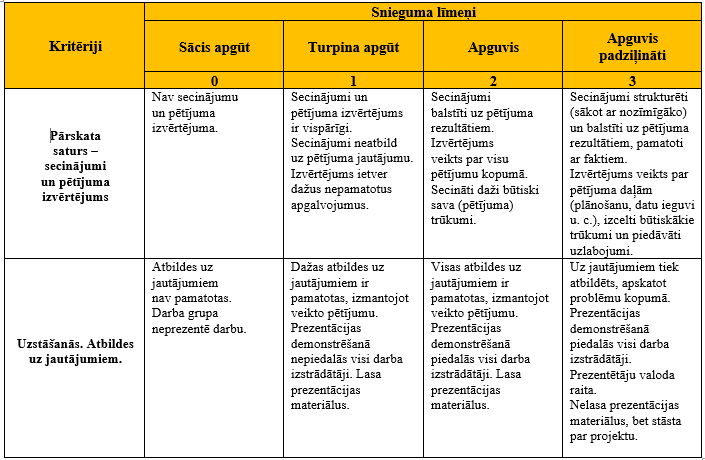 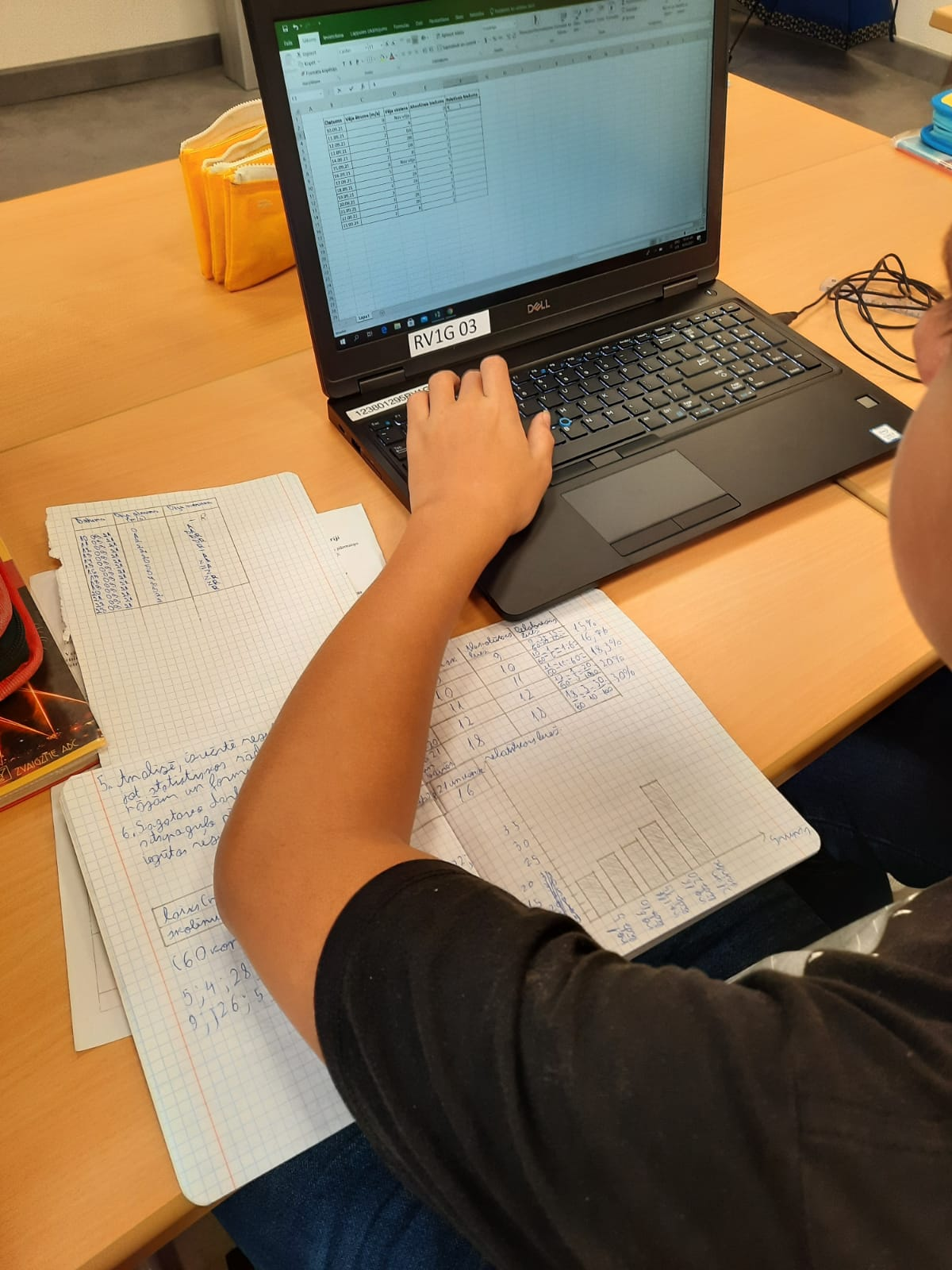 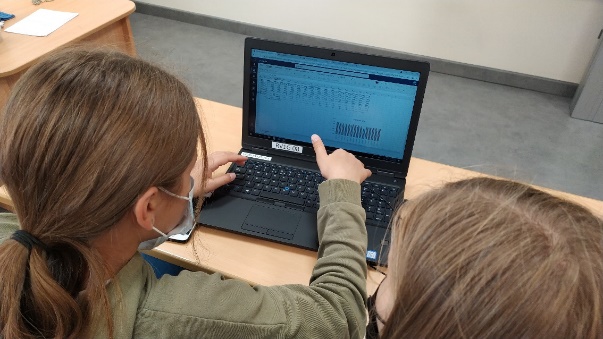 Grupu darba temati:
Gaisa temperatūra; 
Atmosfēras spiediens; 
Gaisa mitrums;
Vēja ātrums un virziens.
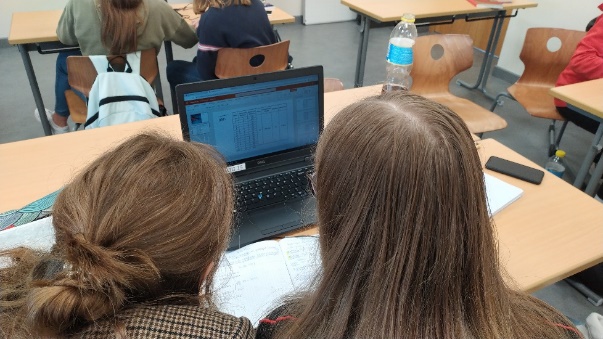 Darbību soļi:
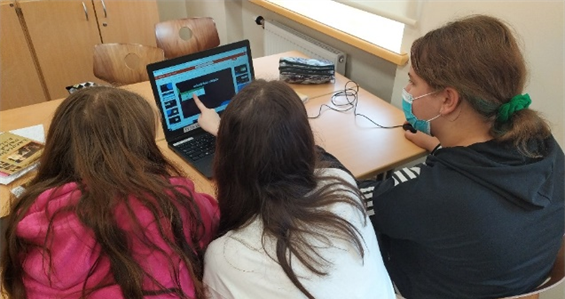 Secinājumi
Paldies!